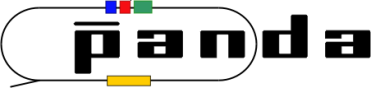 PANDA Software TriggerStatus/Plans
PANDA DAQT-FEE Workshop
Apr. 2015, GSI Darmstadt
	K. Götzen, D. Kang, R. Kliemt, F. NerlingGSI Darmstadt/HI Mainz
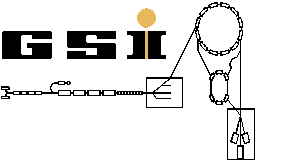 Software Trigger within Trigger System
Raw Data
Configuration
Online Trigger System (FPGA, GPU, CPU)
Online Reco
Tracking
Event Building
Software Trigger
PID
Neutral Reco
Trigger Tag
Data Storage
Apr. 2015
K.Goetzen - ST status - DAQT Workshop
2
Strategy for Investigation
EvtGen
Physics Channel 1
Physics Channel 2
...
Physics Channel m
DPM/FTF

Background
Event Generation
Signal
Background
Simulation &
Reconstruction
Fast MC
Full MC
Event Filtering
Combinatorics
Mass Window Selection
Trigger Specific Selection→ Event Tagging
Trigger 1
Trigger 2
Trigger 3
Trigger n
...
Trigger Decision (Logical OR)
Global Trigger Tag
Apr. 2015
K.Goetzen - ST status - DAQT Workshop
3
Extended Trigger Scheme
Status report 2014
n = 10 trigger lines
m = 10 signal event types
4 energies: 
Ecm = 2.4, 3.77, 4.5, 5.5 GeV

Extended scheme 2015
n = 57 trigger lines (added subdecays and new modes)
Trigger of 17 different particle/reaction types
m = 791 signal event types (considering different recoils)
10 Recoils: - / γ / π0/ η / π0π0/ π+π- / K+K- / K0K0 / ηη / π+π-π0
7 energies: 
Ecm = 2.4, 3.0, 3.5, 3.8, 4.5, 5.0, 5.5 GeV
Apr. 2015
K.Goetzen - ST status - DAQT Workshop
4
'Complete' List of Triggers
Σ=57
Triggers/modes from report
All KS mode include BR(KS → π+ π-)
Apr. 2015
K.Goetzen - ST status - DAQT Workshop
5
Charmonia
Apr. 2015
K.Goetzen - ST status - DAQT Workshop
6
Open Charm
Apr. 2015
K.Goetzen - ST status - DAQT Workshop
7
Baryons & Light Hadrons
→ Looks quite complete (at least for spectroscopy & EMP)!
Apr. 2015
K.Goetzen - ST status - DAQT Workshop
8
Data Types
Target data modes for individual trigger lines are defined as:
E.-M. modes (10 in total)
excl.: e+e- / μ+μ- / γγ + (none, γ, π0)
excl.: γπ0
Charmonium / ϕ (up to 10 each)
cc / ϕ + X
Baryons (up to 10 each)
B B + X  (and c.c.)
Open-Charm (up to 20 each)
D D + X / D D* + X  (and c.c.) for D decays 
D* D* + X / D* D + X  (and c.c.) for D* decays

In total: up to 791 data types (depending on Ecm)32 ∙ 20 open charm  +  15 ∙ 10 cc/ϕ/baryons  +  10 excl. – 9 (too high Ecm)
Apr. 2015
K.Goetzen - ST status - DAQT Workshop
9
Event Based Efficiency
Only interested in event efficiencies
Event with signal X (e.g. D0 → K π) is tagged by corresponding trigger line due to true/random candidate
Event with signal X is tagged by another trigger line due to random candidate (cross tagging)
cross tagging
εX
εtot
TD0->Kπ
TΛc->pKπ
Events with X:	1, 2, 3
True Cand:
Rand. Cand:
Accept region:
tag: 1,2
tag: 3
m(Kπ)
m(pKπ)
Apr. 2015
K.Goetzen - ST status - DAQT Workshop
10
Automatized Selection Optimisation
For each trigger line (TL) @ each energy, apply procedure:

Reconstruct signal candidates based on full event information
Perform preselection: cut on inv. mass (+ D* mass diff. cut)
Define variables for further selection:
Event shape variables (~ 40)
Candidate specific variables (~ 50, depending on decay)
While background fraction for TL > 0.1‰ (0.05 ‰ for Ecm>3.5)
Inspect all available variables
Find variable+cut with max bkg reduction @ εsignal = 95% relative to previous efficiency (MC truth matched signals)
Apply cut on this variable → re-iterate
Applied for Fast MC and Full MC
Apr. 2015
K.Goetzen - ST status - DAQT Workshop
11
Total Background Level vs. Ecm (Fast & Full)
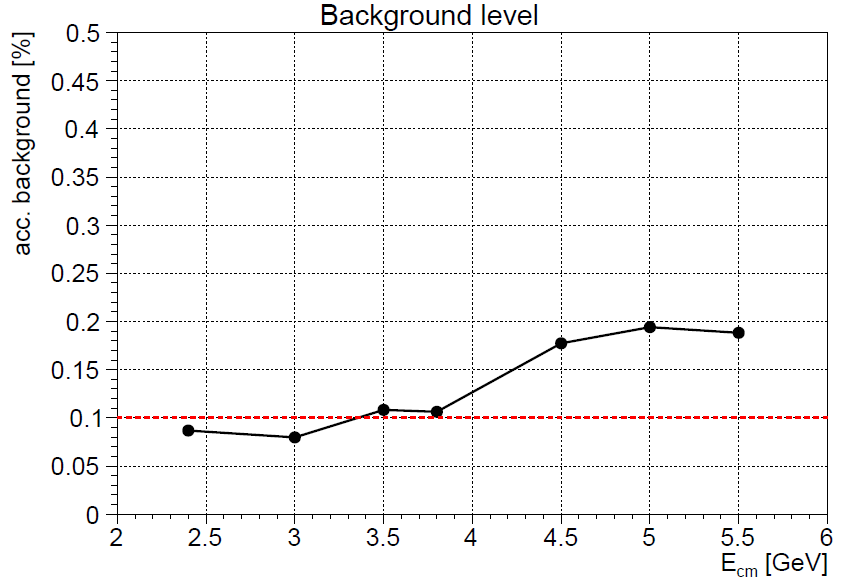 Fast MC
As expected: 
     4x more trigger lines
     2x harder suppr./TL
→ 2x total background lvl
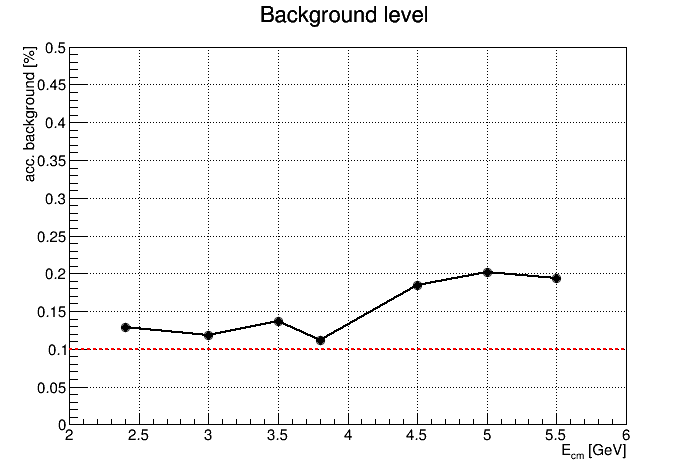 Full MC
Apr. 2015
K.Goetzen - ST status - DAQT Workshop
12
Total Efficiencies & Bgk Levels @ 2.4 GeV (Fast MC)
εtot
e+e-
μ+μ-
εX
γπ0
γγ
Efficiencies
for different
data modes
Λ    Σ     φ
Acceptance
of different
trigger lines
on DPM data
Apr. 2015
K.Goetzen - ST status - DAQT Workshop
13
Total Efficiencies & Bgk Levels @ 2.4 GeV (Full MC)
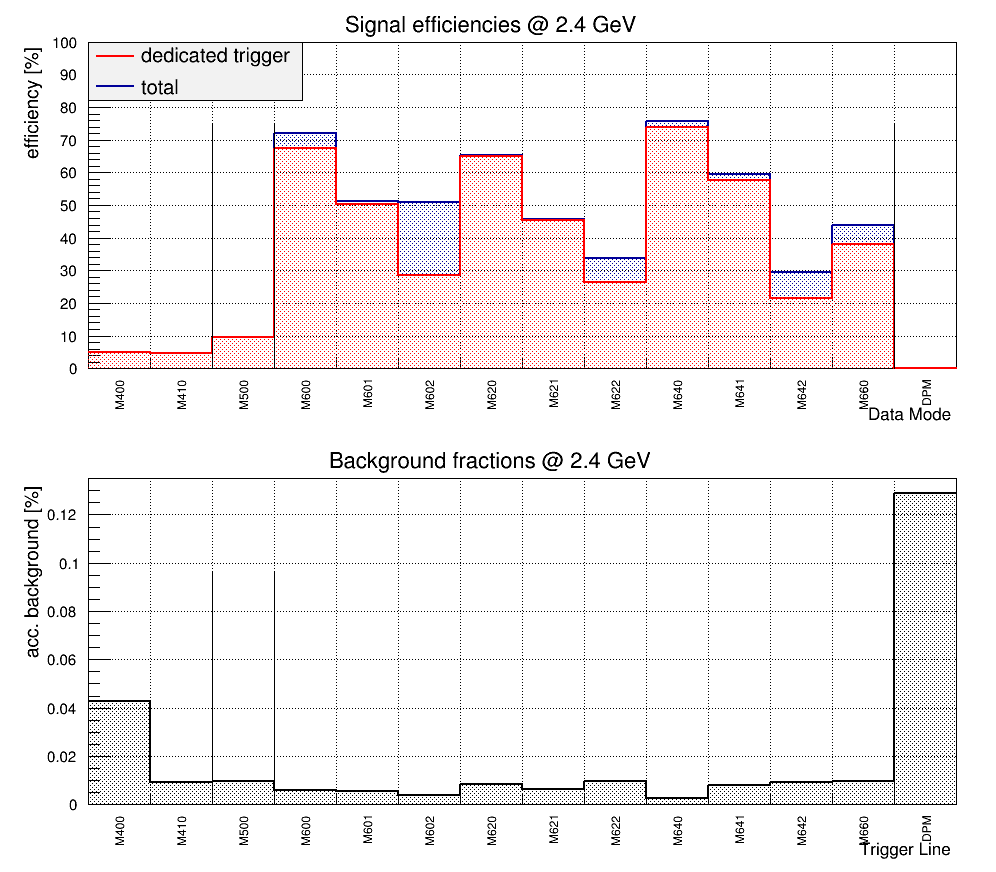 εtot
e+e-
μ+μ-
εX
γπ0
γγ
Efficiencies
for different
data modes
Λ    Σ     φ
Acceptance
of different
trigger lines
on DPM data
Apr. 2015
K.Goetzen - ST status - DAQT Workshop
14
Total Efficiencies & Bgk Levels @ 5.5 GeV (Fast MC)
εtot
Bary.
E.M.
cc
εX
φ
D0
D*0
D+
D*+
Ds(*)+
Efficiencies
for different
data modes
For D modes 
cross tagging 
is strong effect
Acceptance
of different
trigger lines
on DPM data
Apr. 2015
K.Goetzen - ST status - DAQT Workshop
15
Total Efficiencies & Bgk Levels @ 5.5 GeV (Full MC)
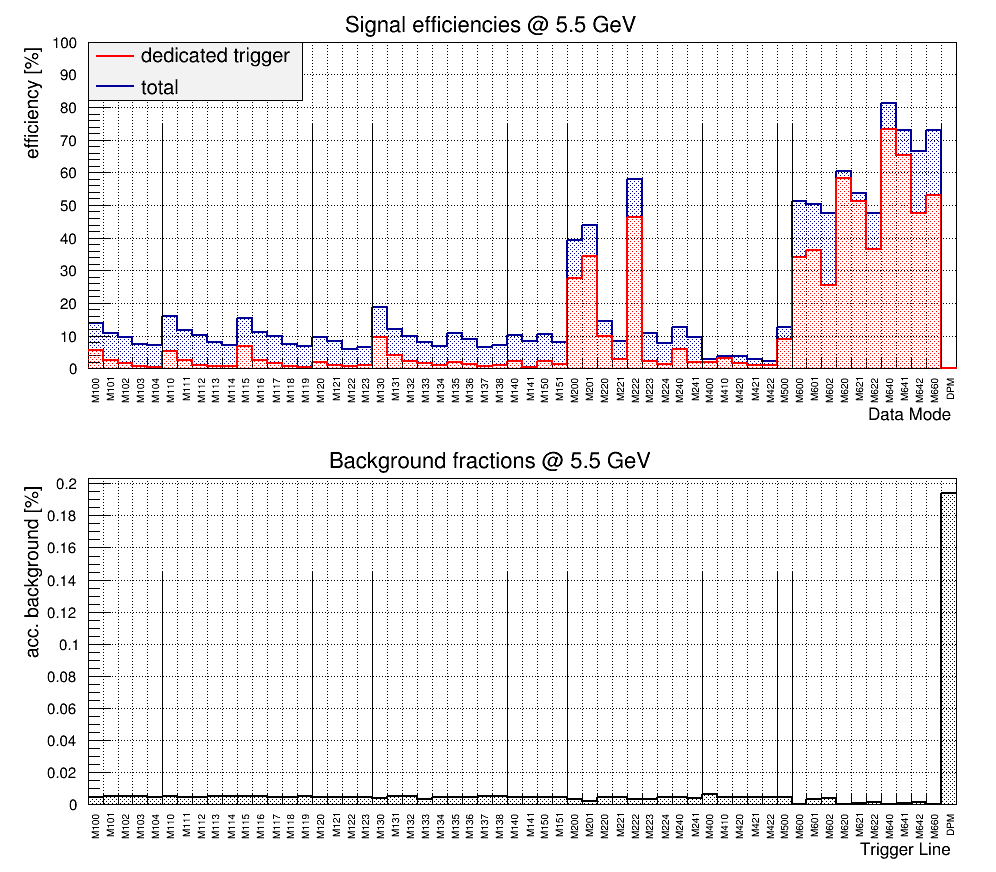 εtot
Bary.
E.M.
cc
εX
φ
D0
D*0
D+
D*+
Ds(*)+
Efficiencies
for different
data modes
Full Sim looks
much worse
Acceptance
of different
trigger lines
on DPM data
Apr. 2015
K.Goetzen - ST status - DAQT Workshop
16
Total Signal Efficiencies (εtot) vs. Ecm (Fast MC)
D0
D*0
D+
D*+
Ds(*)+
cc
Bary./φ
E.M.
(Each point  → selection optimization for a TL @ energy, N=247 in total)
Apr. 2015
K.Goetzen - ST status - DAQT Workshop
17
Total Signal Efficiencies (εtot) vs. Ecm (Full MC)
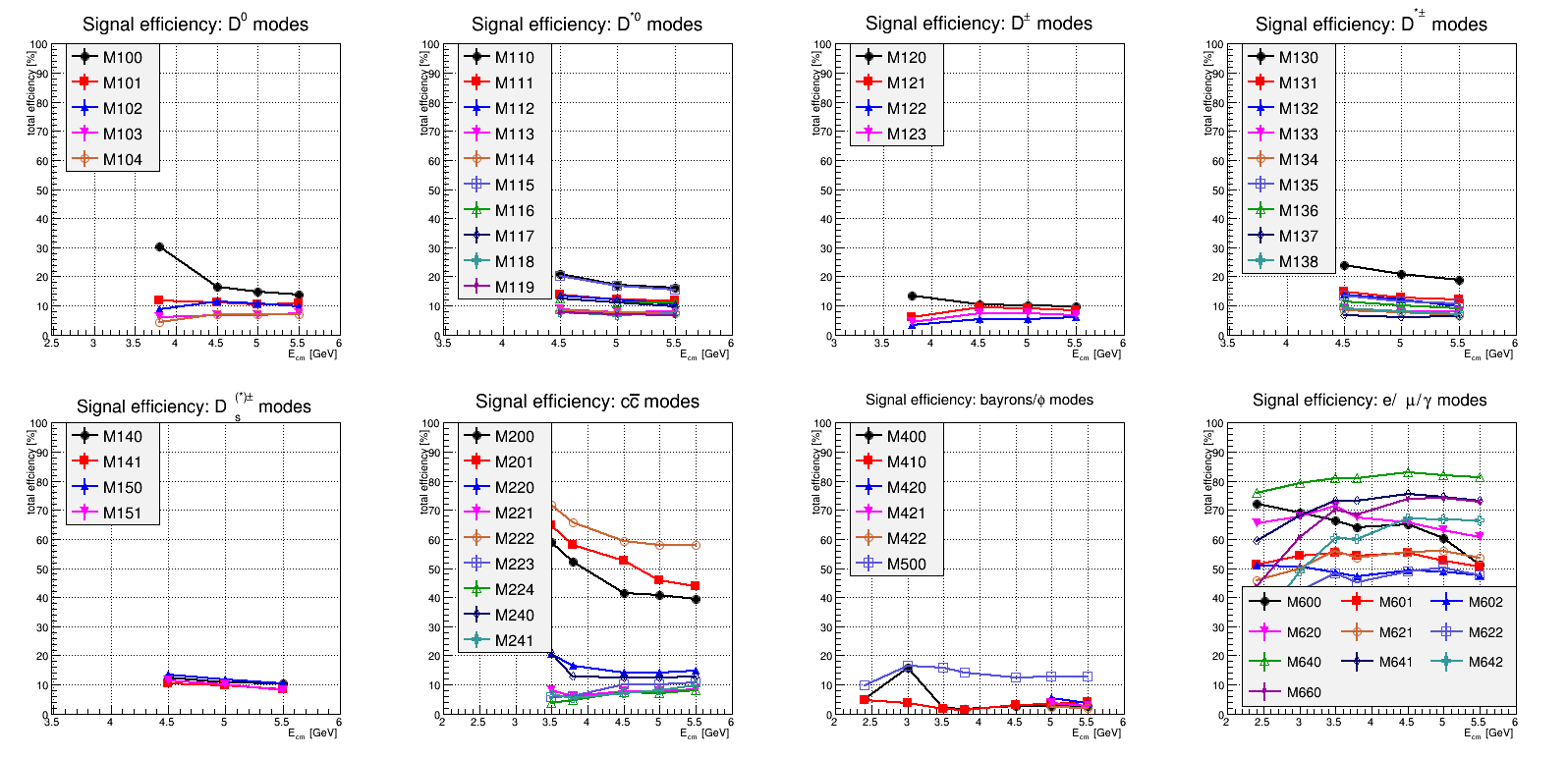 D0
D*0
D+
D*+
E.M.
Ds(*)+
cc
Bary./φ
(Each point  → selection optimization for a TL @ energy, N=247 in total)
Apr. 2015
K.Goetzen - ST status - DAQT Workshop
18
Prerequisites for "reliable" prediction
Available
Partly available
Not available
Performance expected to drop even more with more realistic simulation.
Apr. 2015
K.Goetzen - ST status - DAQT Workshop
19
Computing Effort for Scenario Analysis
*per Ecm: 1M bkg events + N x 50k events/signal mode
Full Simulation
300,000 jobs on Prometheus@GSI (1000 events/job)
1 week for simulation (2000 cores in parallel)
ca. 20 TB of data constisting of 
Simulation data (8.5 TB)
SoftTrigger specific output (11.5 TB)
247 automated optimisations on n-tuples & re-application
10 days additional run time
Apr. 2015
K.Goetzen - ST status - DAQT Workshop
20
Plans
Impact on signal phase space distributions (e.g. Dalitz plots)
Further test of robustness of efficiencies/bkg suppression
Investigate interpolation of selection algorithms w.r.t. Ecm
Systematic study of TMVA application
Choice of variables, TMVA types, parameter settings

When according ingredients available
Impact of realistic event building & event mixing
Impact of online reco quality
Investigate pre-reco background rejection
Investigate performance issues (e.g. CPU demand)
Extend for: hypernuclei, hadrons in matter
Apr. 2015
K.Goetzen - ST status - DAQT Workshop
21
Implementation Online Hardware
What could already be implemented on online hardware:









Concrete info about variables can be found in report:https://panda.gsi.de/system/files/user_uploads/k.goetzen/TN-SOF-2014-001.pdf
    → Let us know if you need further info/support!
Apr. 2015
K.Goetzen - ST status - DAQT Workshop
22
Conclusion
Studies of extended triggering scheme
Developed tools for efficient scenario analysis
Results of Fast and Full MC differ significantly
Background level < 0.2% over full energy range
Fast MC: Typically εsig > 20%, up to 50% ... 90%
Full MC: Typically εsig ≈ 10% (better for J/ψ and E.M.)
Reliable predictions depend on many more prerequisites
Performance will probably drop even more
Do we need to modify the concept?
Suppression factor <1000
Selection of fewer dedicated trigger lines for certain runs
...
Apr. 2015
K.Goetzen - ST status - DAQT Workshop
23
BACKUP
Idea for Phasespace QA (Fast MC)
E.g. M122: 
D+ → KS0 π+ π0
Ecm = 3.8
4.5
5.0
5.5 GeV
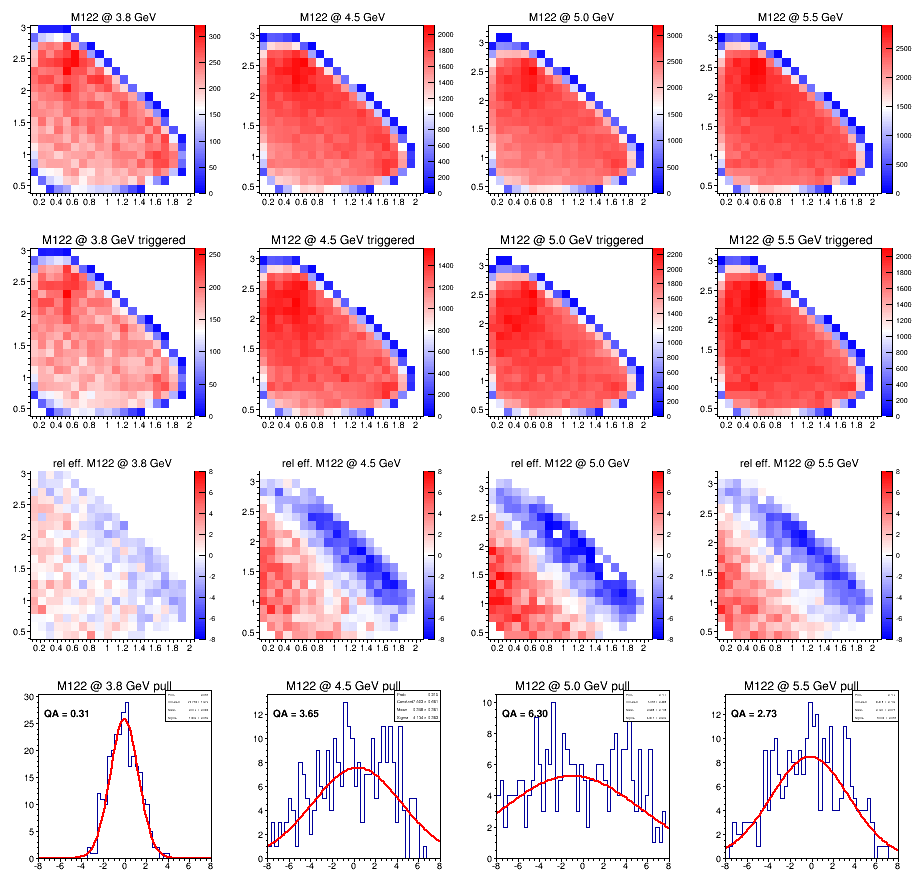 no trigger
trigger
8
#sigmas 
deviation
from avg
(ε – εavg)
     Δε
-8
Apr. 2015
K.Goetzen - ST status - DAQT Workshop
25
Idea for Phasespace QA (Fast MC)
Ecm = 3.8
5.0
5.5 GeV
4.5
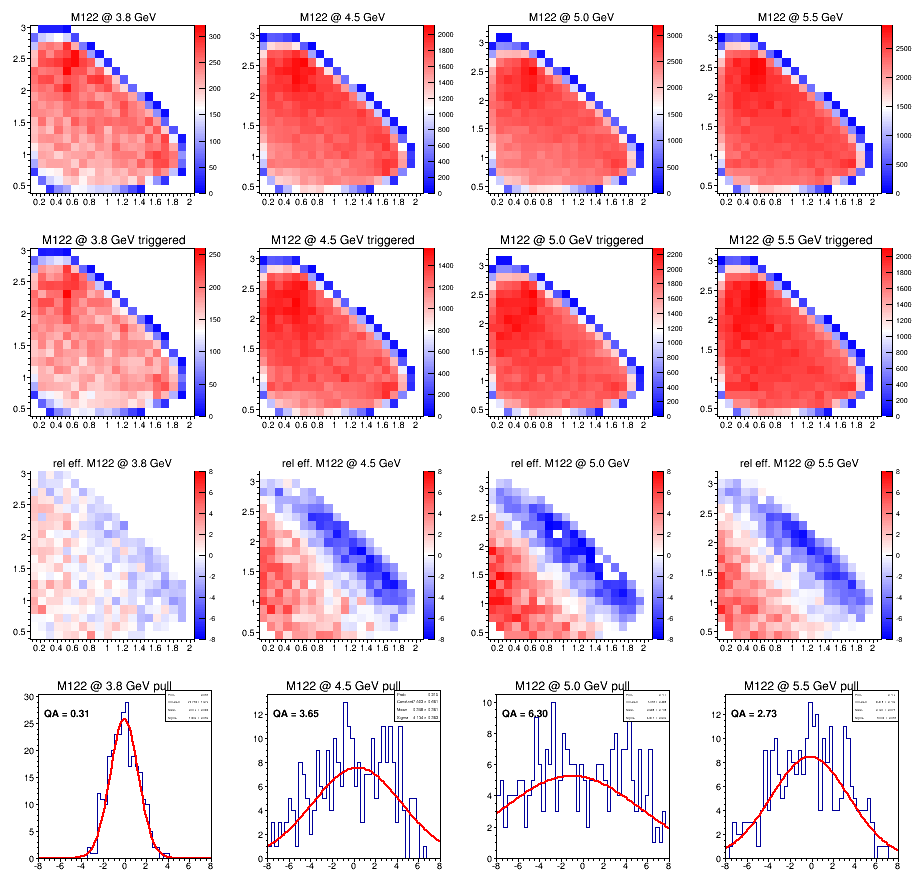 QA = 6.30
QA = 0.31
QA = 2.73
QA = 3.65
(ε – εavg)
     Δε
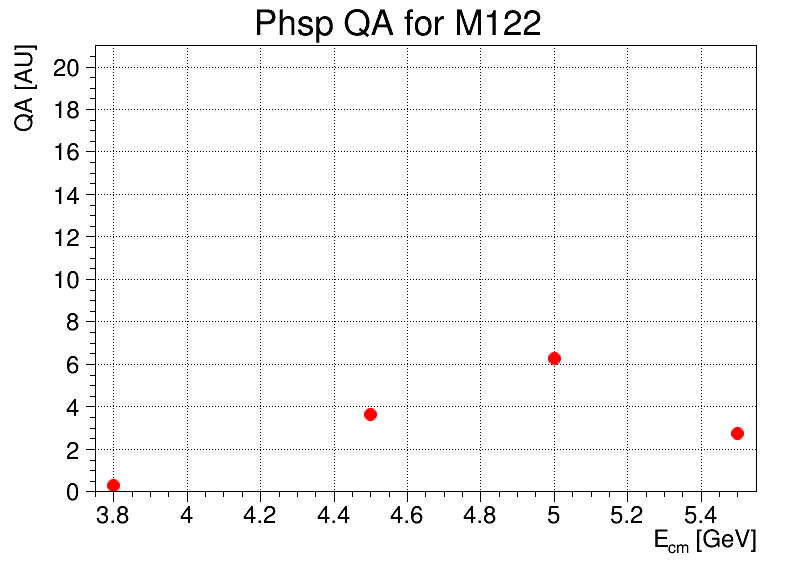 QA  =   |σfit – 1| 
             + μfit 
             + |χ2/Ndf  – 1| 
             + |1 – fcoverage|
acceptance limit
could be defined
Apr. 2015
K.Goetzen - ST status - DAQT Workshop
26
Robustness of Background Level (Fast MC)
Training with DPM → apply to events from FTF generator
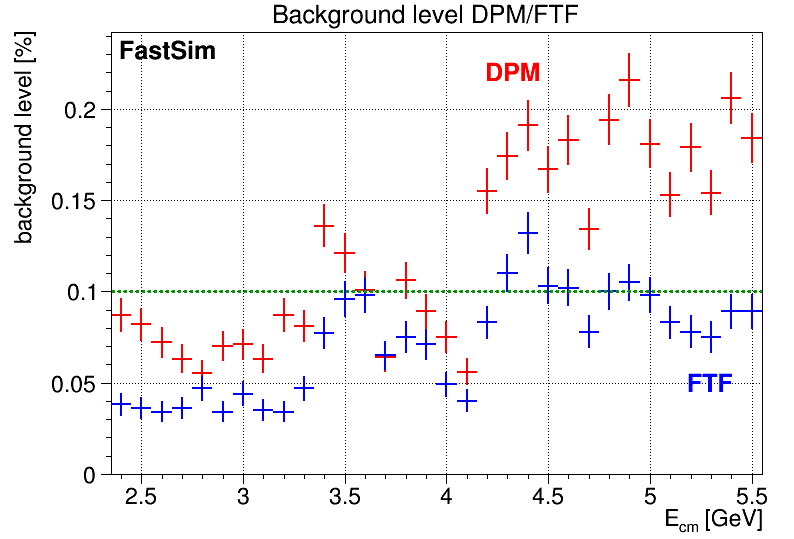 training
energies
Apr. 2015
K.Goetzen - ST status - DAQT Workshop
27
Why a Software Trigger at all?
Low signal cross sections σsignal ≈ pb ... nb scale  → Need high luminosity to achieve enough signal statistics
High lumi L = 2·1032 cm-2s-1 + large σtot = 50 ... 100 mb  → Reaction rate up to 10 ... 20 MHz   → Signal fraction ≤ O(10-4)
Data rate with 10 kB/event: 200 GB/s
Data amount with 50% duty cycle: 3000 PB/year  → Completely unaffordable to store and keep all!  → Required reduction factor ≈ 1/1000
Signal and background events look very similar   Sophisticated event filter on high level information needed!
Apr. 2015
K.Goetzen - ST status - DAQT Workshop
28
Event Based Efficiency
TX
TY
cross tagging
Events with X:	1, 2, 3
Background:	4
True Cand:
Rand. Cand:
Accept region:
tag: 1,2
tag: 3,4
VX
VY
Different cases for positive tag on signal/background
Trigger TX tags due to correctly reconstructed candidate X
TX tags due to random cand. from event containing signal X
TY tags due to random cand. from event containing signal X
Ti tags due to random cand. from background
εX
εtot
Apr. 2015
K.Goetzen - ST status - DAQT Workshop
29
Recoils X under study
10 different recoils under consideration

Not necessarily all recoils are accessible at the same time for a certain Ecm

Data sets of one signal mode with different recoils are merged→ Here: Efficiencies are averaged    over recoils (→ possible bias)
Apr. 2015
K.Goetzen - ST status - DAQT Workshop
30
Tagging @ 2.4 GeV (Fast MC)
εtot
εX
efficiency
Bary.
φ
E.M.
DPM
Apr. 2015
K.Goetzen - ST status - DAQT Workshop
31
Tagging @ 5.5 GeV (Fast MC)
εX
εtot
efficiency
D0
D*0
D+
D*+
Ds(*)+
cc
Bary.
φ
E.M.
DPM
Apr. 2015
K.Goetzen - ST status - DAQT Workshop
32
Trigger Line Decay Modes
100 : D0 -> K- pi+ cc                        
101 : D0 -> K- pi+ pi0 cc                    
102 : D0 -> K- pi+ pi+ pi- cc                
103 : D0 -> K_S0 pi+ pi- cc                  
104 : D0 -> K_S0 pi+ pi- pi0 cc              

110 : D*0 -> D0 [K- pi+] pi0 cc              
111 : D*0 -> D0 [K- pi+ pi0] pi0 cc          
112 : D*0 -> D0 [K- pi+ pi+ pi-] pi0 cc      
113 : D*0 -> D0 [K_S0 pi+ pi-] pi0  cc       
114 : D*0 -> D0 [K_S0 pi+ pi- pi0] pi0 cc    

115 : D*0 -> D0 [K- pi+] gam cc            
116 : D*0 -> D0 [K- pi+ pi0] gam cc        
117 : D*0 -> D0 [K- pi+ pi+ pi-] gam cc    
118 : D*0 -> D0 [K_S0 pi+ pi-] gam cc      
119 : D*0 -> D0 [K_S0 pi+ pi- pi0] gam cc  

120 : D+ -> K- pi+ pi+ cc                    
121 : D+ -> K- pi+ pi+ pi0 cc                
122 : D+ -> K_S0 pi+ pi0 cc                  
123 : D+ -> K_S0 pi+ pi+ pi- cc              

130 : D*+ -> D0 [K- pi+] pi+ cc              
131 : D*+ -> D0 [K- pi+ pi0] pi+ cc          
132 : D*+ -> D0 [K- pi+ pi+ pi-] pi+ cc      
133 : D*+ -> D0 [K_S0 pi+ pi-] pi+ cc        
134 : D*+ -> D0 [K_S0 pi+ pi- pi0] pi+ cc    

135 : D*+ -> D+ [K- pi+ pi+] pi0 cc          
136 : D*+ -> D+ [K- pi+ pi+ pi0] pi0 cc      
137 : D*+ -> D+ [K_S0 pi+ pi0] pi0 cc        
138 : D*+ -> D+ [K_S0 pi+ pi+ pi-] pi0 cc    

140 : D_s+ -> K+ K- pi+ cc                   
141 : D_s+ -> K+ K- pi+ pi0 cc               

150 : D*_s+ -> D_s+ [K+ K- pi+] gam cc     
151 : D*_s+ -> D_s+ [K+ K- pi+ pi0] gam cc 

200 : J/psi -> e+ e-                         
201 : J/psi -> mu+ mu-                       

220 : eta_c -> K+ K- pi0                     
221 : eta_c -> K_S0 K- pi+ cc                
222 : eta_c -> gam gam                   
223 : eta_c -> K+ K- pi+ pi- pi0             
224 : eta_c -> K_S0 K- pi+ pi- pi+ cc        

240 : chi_0c -> pi+ pi- K+ K-                
241 : chi_0c -> K+ pi- K_S0 pi0 cc           

400 : Lambda0 -> proton pi- cc               

410 : Sigma+ -> proton pi0 cc                

420 : Lambda_c+ -> proton K- pi+ cc          
421 : Lambda_c+ -> proton K- pi+ pi0 cc      
422 : Lambda_c+ -> proton K_S0 pi0 cc        

500 : phi -> K+ K-                           

600 : pbp0 -> e+ e-                          
601 : pbp0 -> e+ e- gam                    
602 : pbp0 -> e+ e- pi0                      

620 : pbp0 -> mu+ mu-                        
621 : pbp0 -> mu+ mu- gam                  
622 : pbp0 -> mu+ mu- pi0                    

640 : pbp0 -> gam gam                    
641 : pbp0 -> gam gam gam              
642 : pbp0 -> gam gam pi0                

660 : pbp0 -> pi0 gam
Apr. 2015
K.Goetzen - ST status - DAQT Workshop
33
Partial tagging w/o reco + event building?
Tag part of the signal channels before reco/event building?
Events:
Bkg
Sig 1
Sig 2
Sig 3, 4, ...
Apr. 2015
K.Goetzen - ST status - DAQT Workshop
34
Partial tagging w/o reco + event building?
Tag part of the signal channels before reco/event building?








Problems
Even with pre reco tags for Sig 1 (≈0.01%) and Sig 2 (≈0.01%)→ Full reco needed for 99.98% of events for Sig 3, 4, ...
Events:
Bkg
Sig 1
Sig 2
Sig 3, 4, ...
Apr. 2015
K.Goetzen - ST status - DAQT Workshop
35
Partial tagging w/o reco + event building?
Tag part of the signal channels before reco/event building?








Problems
Even with pre reco tags for Sig 1 (≈0.01%) and Sig 2 (≈0.01%)→ Full reco needed for 99.98% of events for Sig 3,...
Without event building: What data packages to be stored?
Pre-reco tagging only useful as common bkg veto for all signals
Events:
Bkg
Sig 1
Sig 2
Sig 3,...
Apr. 2015
K.Goetzen - ST status - DAQT Workshop
36